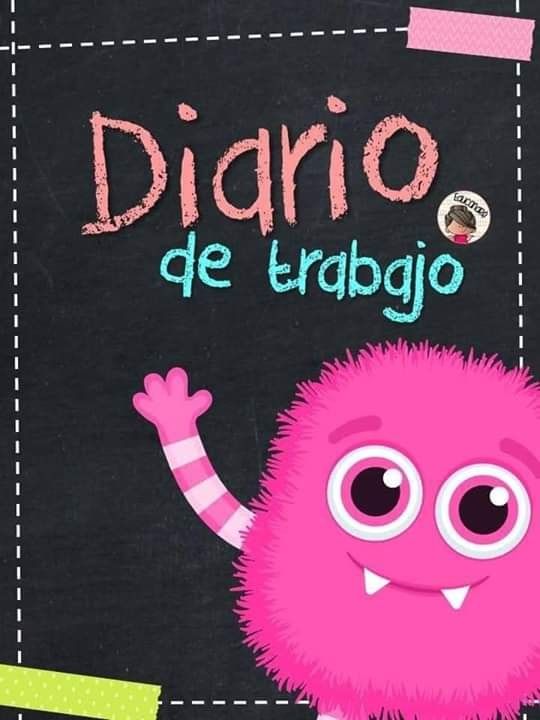 Diario de la alumna
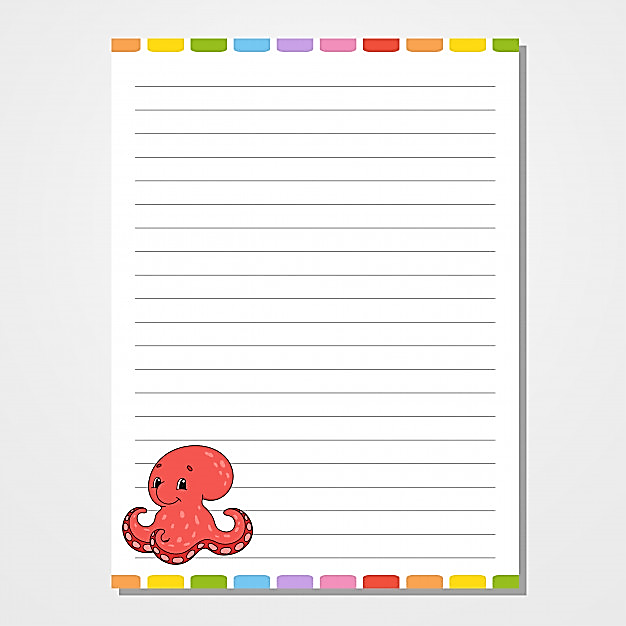 Jardín de Niños “Diego Rivera”
1º”A” 
Educadora: Denisse Mancillas
Practicante: Monserrat Mendoza
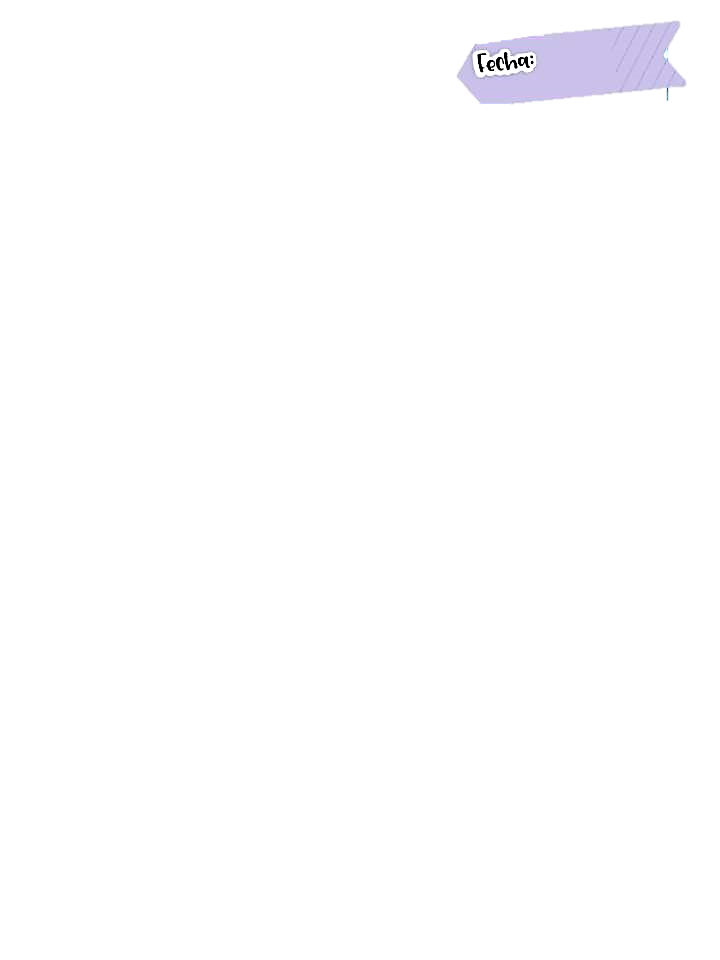 26/03/2021
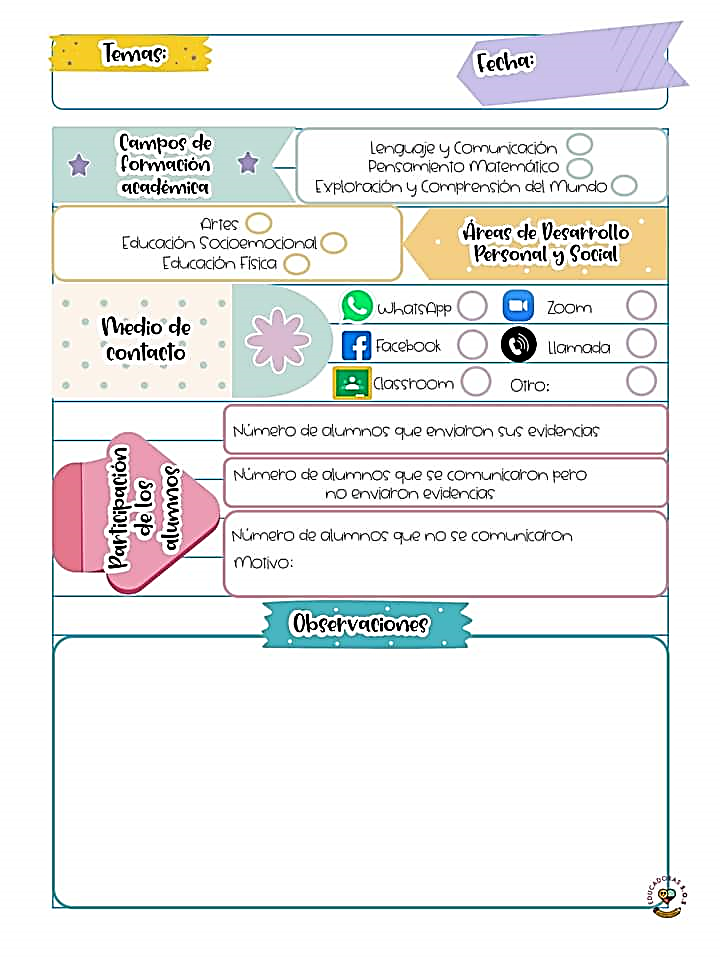 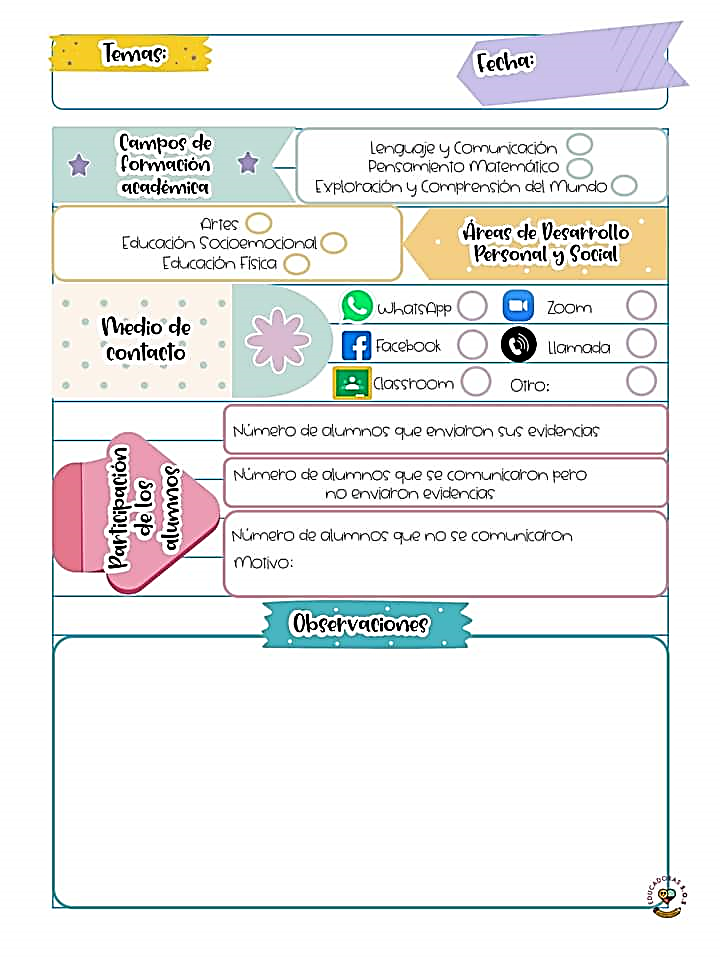 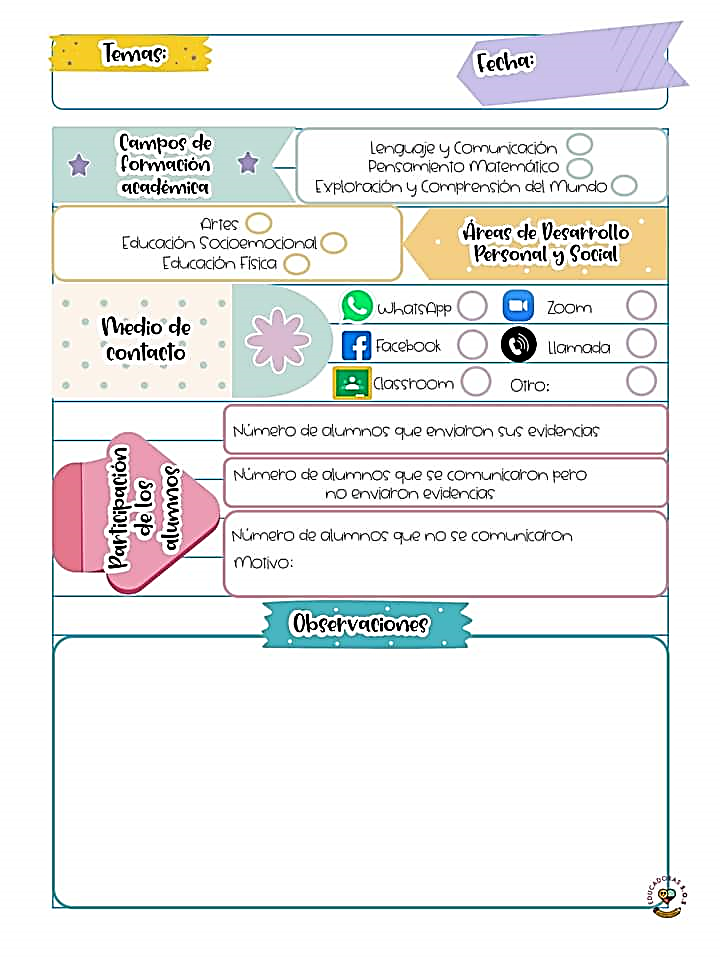 3
7
19
Desconocido
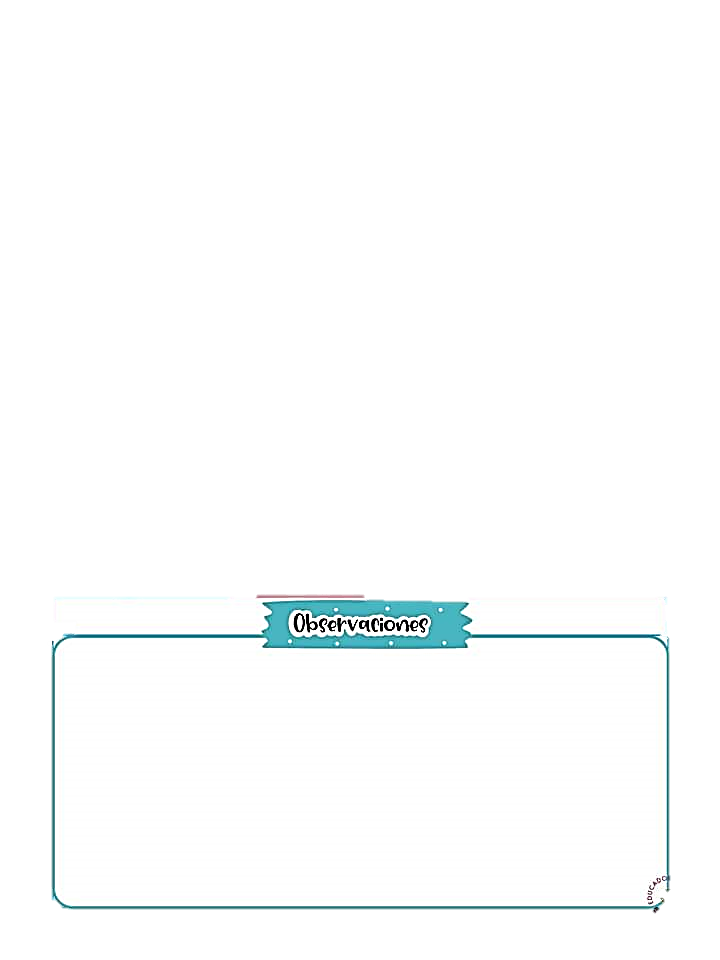 El día de hoy en la programación se abordo las costumbres familiares a través de testimonios y una tradición mexicana. También se abordo en la lengua extranjera un repaso de clase anterior sobre el cuento ricitos de oro y el patito feo /adaptación), sus personajes y los sentimientos que experimentaron los personajes. El aprendizaje de exploración fue reforzado a través de una actividad en casa.